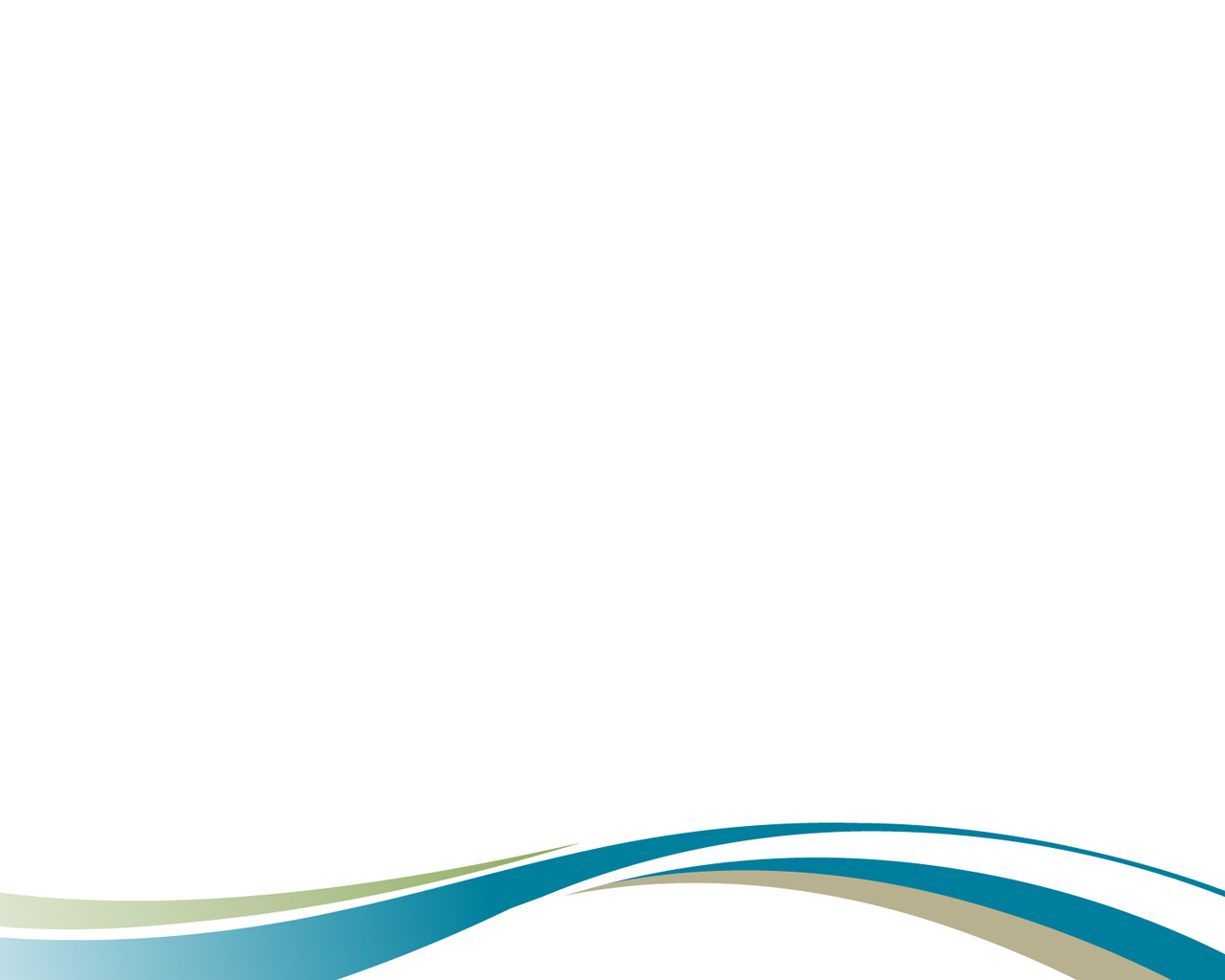 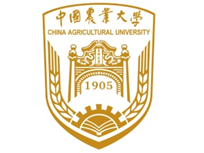 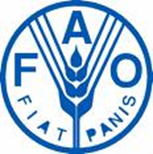 Expert Consultation Workshop 
on Conservation Agriculture (CA)
for 
Formulation of CA Policy and Strategy for Asia

20-22 November 2013
Beijing, China

Yuji Niino, Land Management Officer
FAO – RAP
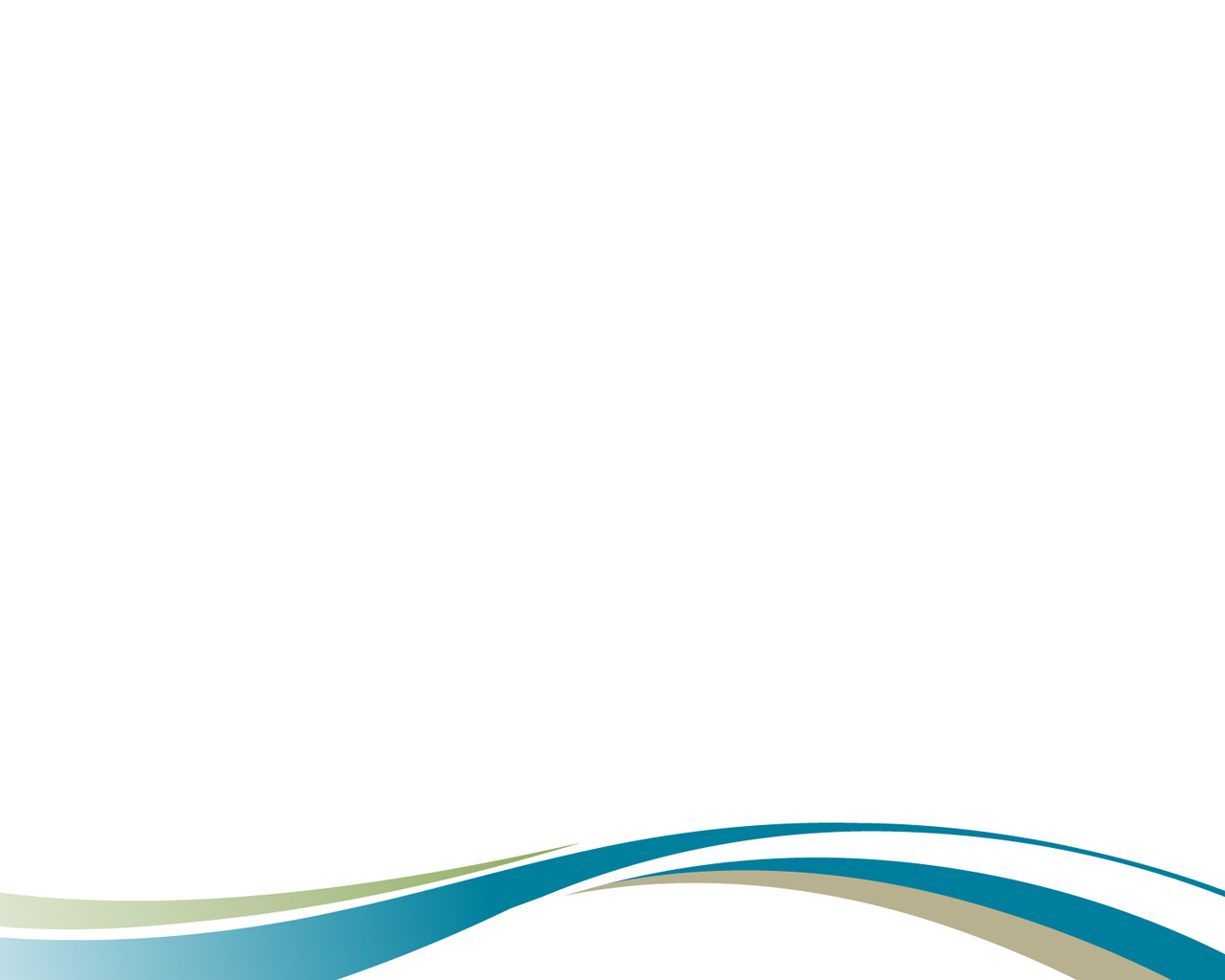 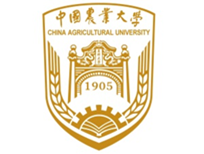 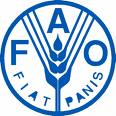 Vision & Mission
Vision
A world free of hunger and malnutrition where increased access to food and increased productivity of agriculture contribute to improving the living standards of all, especially the poorest, in an economically, socially and environmentally sustainable manner
Mission
To help build a food-secure Asia for present and future generations regional policies and programmes
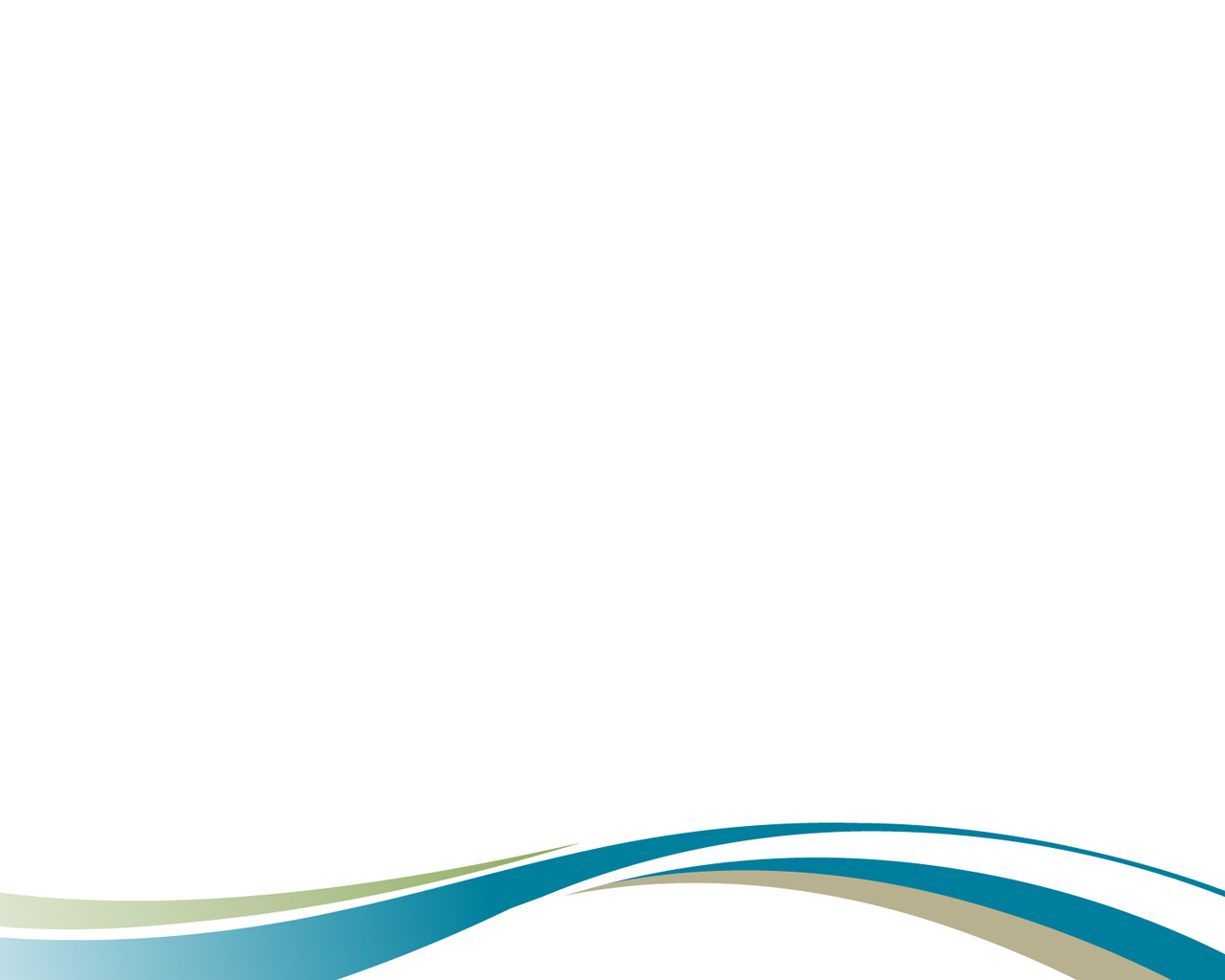 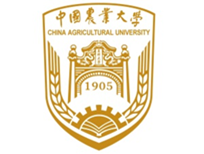 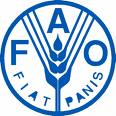 Goal and Outcome
Goal
Increased and sustained agricultural productivity, production and profitability in Asia

Outcome
Conservation Agriculture scaled up and mainstreamed in national and regional policies and programmes.
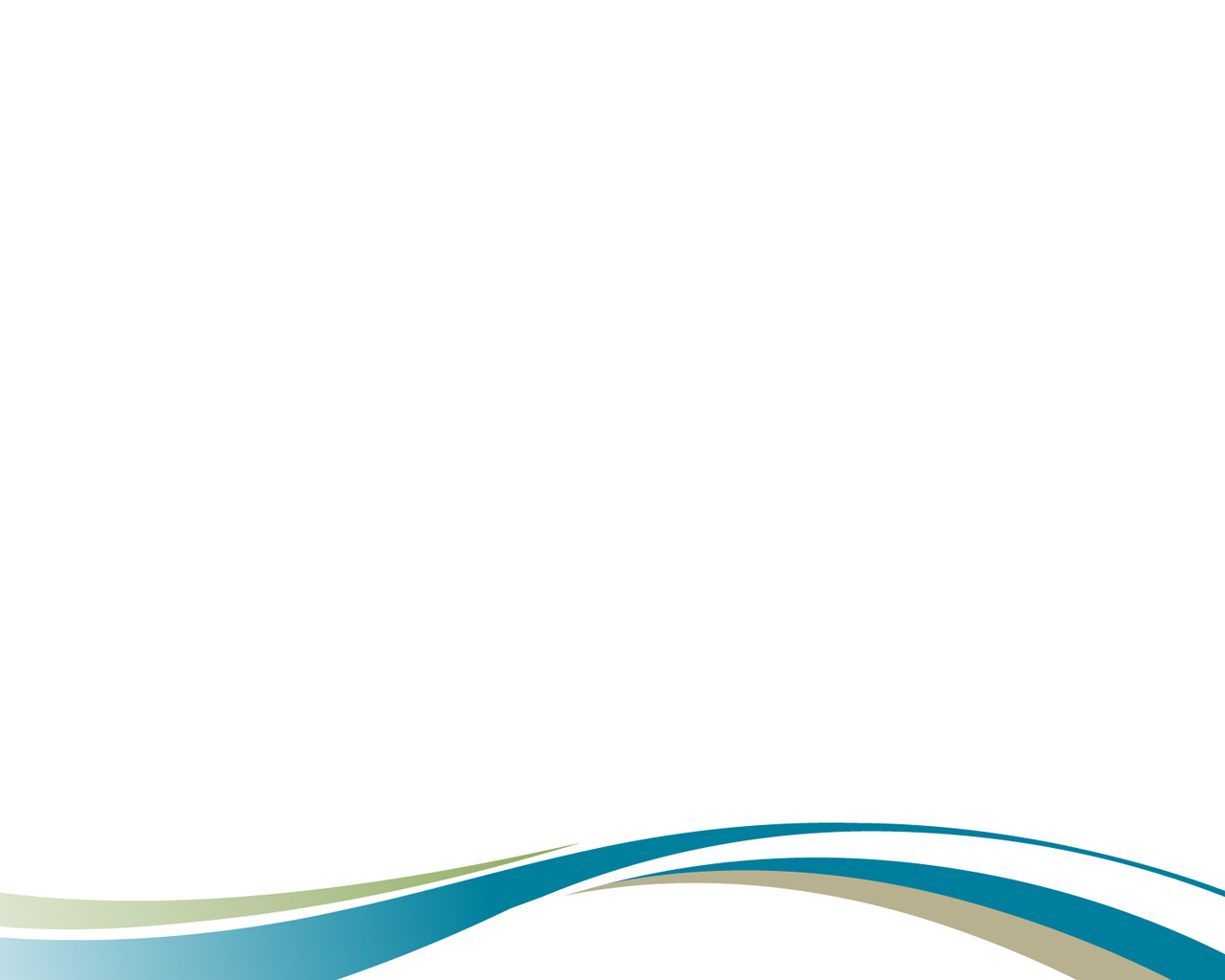 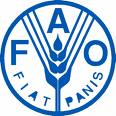 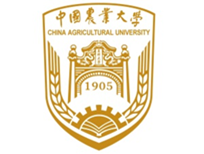 Objectives
promote awareness of CA and its benefits
share experiences and knowledge on CA based on cases in the region and from outside 
promote the mainstreaming of CA as a basis for sustainable production intensification in agriculture development through formulation of CA policy and strategy for Asia
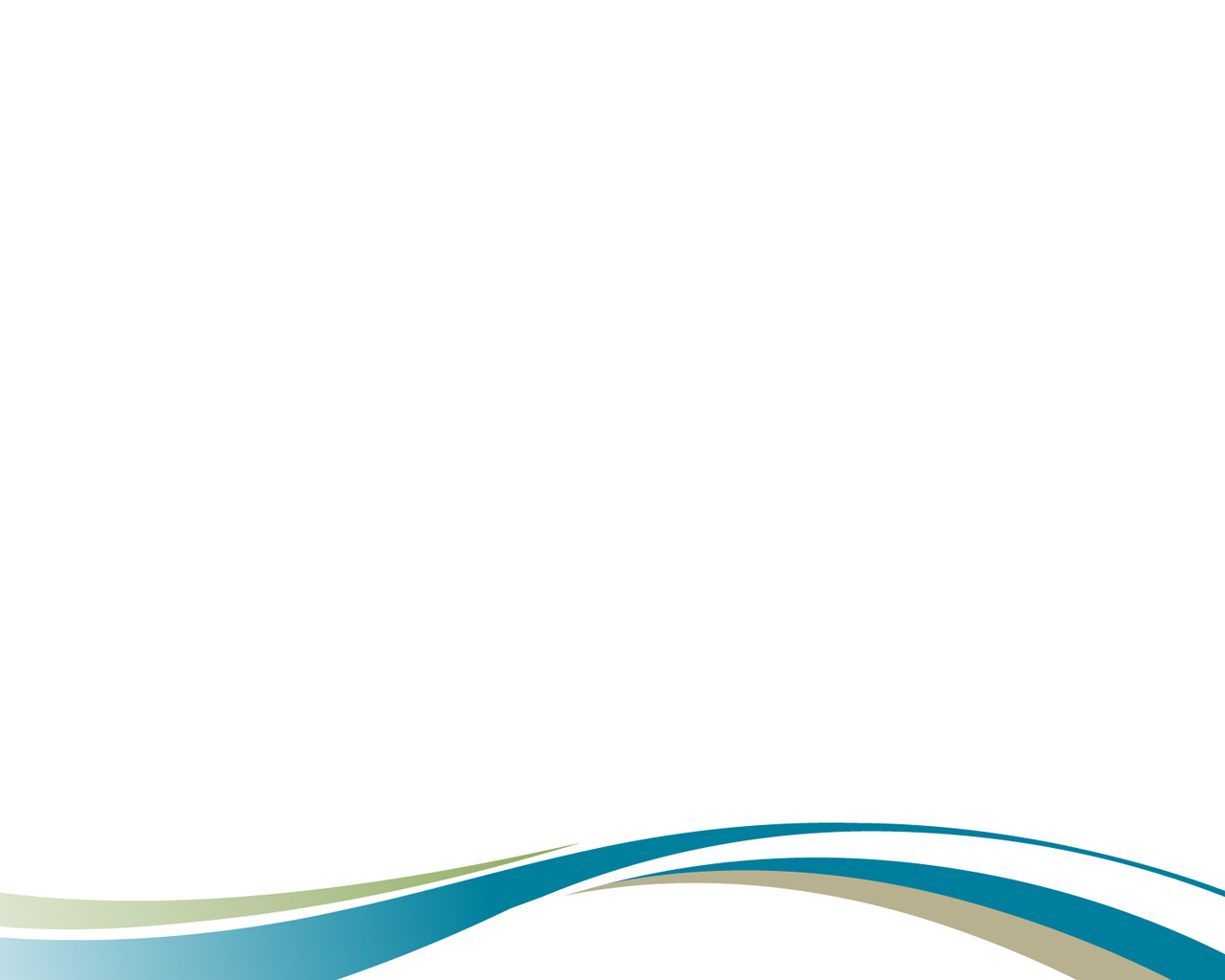 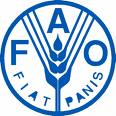 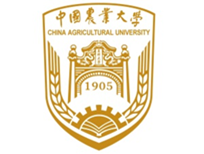 Expected Outputs
Awareness on CA programme raised and promoted
CA experiences and knowledge shared with the regional member countries and partners
CA policy and strategy for Asia formulated and shared
Regional CA Network established